Feces
Feces (or faeces) are the solid or semisolid remains of food that could not be digested in the small intestine. 
Bacteria in the large intestine further break down the material.
 Feces contain a relatively small amount of metabolic waste products such as bacterially altered bilirubin, and the dead epithelial cells from the lining of the gut.
Feces are discharged through the anus or cloaca during defecation
Microscopic Examination
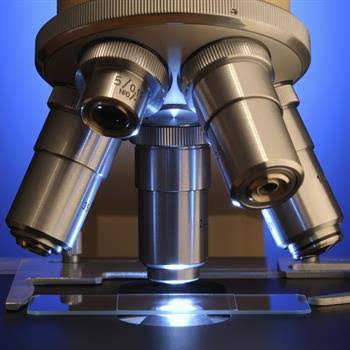 What is Fecal Examination
Fecal examination is  the microscopic evaluation of feces.
The test is indicated for pets With diaherra,lack of apitite,vomiting.
Annual  fecal examinations are recommended on all animals as a part of yearly health exam.
Fecal examination are also recommended on all puppies and kittens.
Materials and Supplies
To examine your animals for worms, eggs and coccidia you will need a microscope and some basic supplies. You do not need an elaborate microscope.
Other supplies that you will need are plain microscope slides, cover slips, cheesecloth or a strainer, test tubes (or 12cc syringe covers), a stirring rod
Materials and Supplies
fecal flotation solution (sugar or salt can be used) and a test tube holding rack.
 For the rack, you can punch holes in a cardboard box or a styrofoam block or use any device that will hold the test tubes in a vertical position.
Collection
When collecting fecal samples, first make certain that the feces is from the animal in question. Secondly, secure a fresh sample that is free from rocks, soil, bedding, and other foreign materials. Place the fecal sample in a plastic vial, glass jar, waxed cup, or plastic bag. If the examination does not follow closely after collection, preserve the sample in a refrigerator.
Gross Examination
The gross examination method involves visual observation of the fecal material. Consider these characteristics in gross examinations of feces: color and consistency of the feces and the presence of mucus, blood, undigested food, and parasites.
Physical Examination
The physical examination of urine includes quantity, specific gravity, color, odor, and consistency. The quantity measurement refers to the amount urinated in a 24-hour period.
Chemical Examination
Chemical examination of urine includes tests for pH (acidity or alkalinity), albumin, sugar, bile, acetone, calcium, bilirubin.Simple test kits are available for urinalysis. 
The assistant will learn and conduct all tests and procedures under the direct supervision of a veterinarian.
Microscopic Examination
Perform microscopic examination of urinary sediment after centrifugation of a urine sample. Classify the sediments in the urine as organized and unorganized. Organized sediments include epithelial cells, blood cells, mucous threads, and microorganisms, such as bacteria, yeasts, and fungi
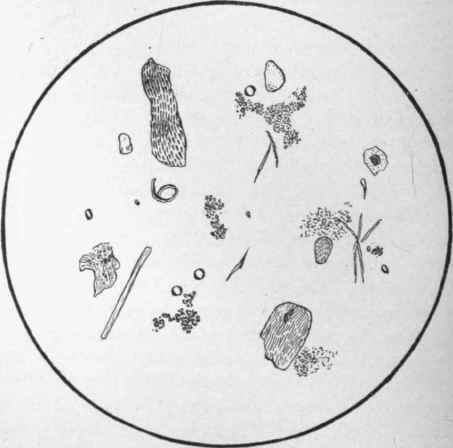 Fecal Analysis Methods
Mix up the flotation solution. It should be saturated. This means that you dissolve as much solid in the water as it will hold. You can use a variety of chemicals including salt or sugar.
Fecal Analysis Methods
Collect fresh feces. Use an old pill bottle or a small jar for each animal. Be sure to label the container with the date, time and animal that provided the specimen.
Place 3 or 4 fresh goat pellets (one to three grams) into a test tube and pour in just enough flotation solution to cover them.
Mash them up in the liquid with your stirring rod. Add more of the solution and pour it through the strainer or cheesecloth to remove the large particles. Now, pour the strained liquid into a clean test tube.
Next, fill up the test tube to the very top with more liquid. Place a microscope cover slip over the top. There should be no air between the cover slip and the liquid. Over time (20-30 minutes) the eggs will float up to the top and adhere to the glass plate.
Carefully remove the cover slip and lower it at an angle over a microscope slide with the sample sandwiched between both pieces of glass.
 Start with the lowest power (40x) on your microscope and carefully move up to 100x and even 400x
 Note, you will also be looking at other debris. Do not confuse it with parasites.
You should be able to see coccidia oocysts, nematode eggs, and some tapeworm eggs. Nematode eggs are shed by a large number of nematodes (worms), most of which cannot be easily distinguished from each other with this type of procedure.
Why we do This?
Fecal examinations are primarily performed to detect Microscopic gastrointestinal parasites,such as :
Roundworm 
Hookworm
Whipworm
Coccidia
Tapeworm
Some abnormal parasites known as spirochetes or flagellates can also be detected
A positive result indicates gastrointestinal parasitic disease.
Negative result from one fecal sample may be misleading.
Some parasites do not shed eggs consistently so some sample may be negative even though the animal actually has a parasitic infection.
Repeated fecal examination may be necessary to detect some elusive parasites.
Spirochetea
Spirochetes can be found in large numbers in the colonic crypts of normal dogs.
 In dogs with diarrhea, spirochetes can appear in the feces in large numbers.
Pilosicoli can be isolated from dogs with diarrhea and intestinal spirochetosis, whereas B. canis were commonly isolated from healthy dogs.
This disese usually occur rarely in dogs.
Spirochetea
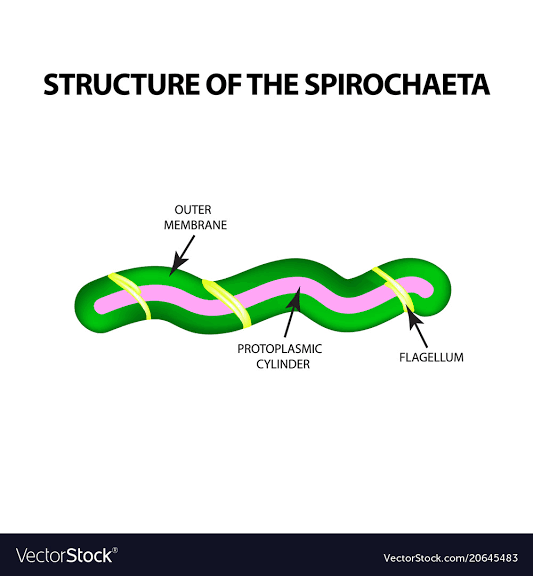 Coccidiosis
Coccidiosis is a parasitic disease of the intestinal tract of animals caused by coccidian protozoa. 
The disease spreads from one animal to another by contact with infected feces or ingestion of infected tissue.
can be one of the most economically devastating in many livestock species.
Coccidiosis is a parasitic disease of the intestinal tract of animals caused by coccidian protozoa.
The disease spreads from one animal to another by contact with infected feces or ingestion of infected tissue. 
Diarrhea, which may become bloody in severe cases, is the primary symptom.
 Most animals infected with coccidia are asymptomatic, but young or immunocompromised animals may suffer severe symptoms and death.
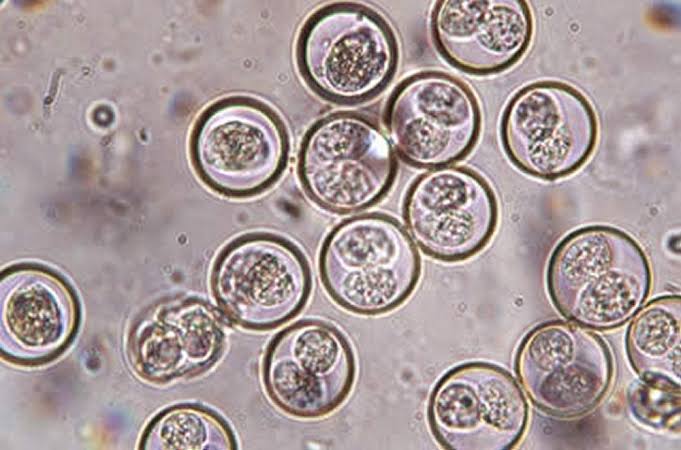 Roundworms
Roundworms are the most common of the parasitic worms found inside a dog. 
Almost all dogs become infected with them at some time in their lives, usually as puppies. 
Roundworms may be contracted in different ways, making them easy to spread and hard to control.
Dog may be infected with roundworms from the time it is born because often the mother passes the worms to the puppy while it is still in her body.
Adult roundworms live in the affected dog's intestines. 
Many dogs do not have signs of infection; however, dogs with major roundworm infections, especially puppies, show diarrhea, vomiting, weight loss, dull hair, and a potbellied appearance. 
The dog may cough if the roundworms move into the lungs.
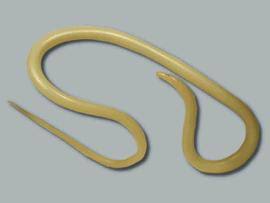 Hookworms
Hookworms are intestinal parasites that live in the digestive system of your dog (or cat). 
The hookworm attaches to the lining of the intestinal wall and feeds on your dog’s blood.
 Its eggs are ejected into the digestive tract and pass into the environment through your dog’s feces.
Larvae (young hookworms) that hatch from hookworm eggs live in the soil. 
 These larvae can infect your dog simply through contact and penetration of the skin and through the dog eating the larvae when they ingest dirt or during their routine licking (cleaning).
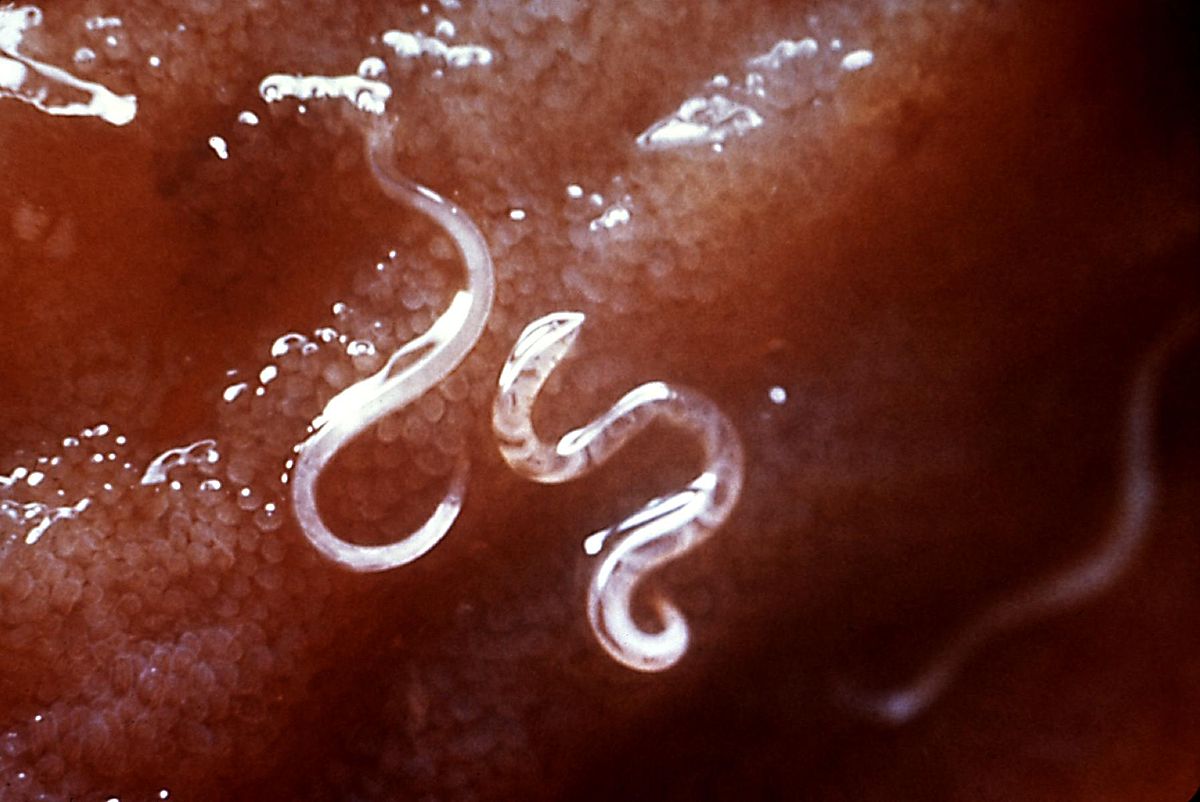 Tapeworms
Tapeworms are an intestinal parasite. 
Along with roundworm, hookworm, and whipworm, this flat, segmented worm is found in dogs, cats, humans, and many other species around the world.
 The most common tapeworm species is Dipylidium Caninum. 
The medical term for a tapeworm infestation is Cestodiasis.
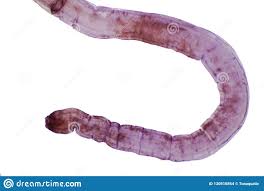